Л.Толстой «Отец и сыновья»
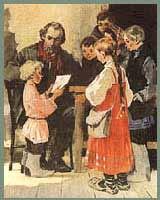 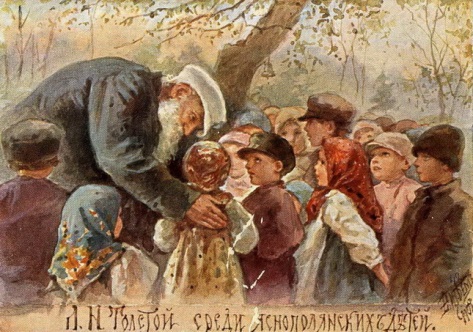 Лев Николаевич Толстой родился  в 1828 году в деревне Ясная Поляна недалеко от города Тулы.  Там он вырос и построил школу для крестьянских детей.  Учебные книги и «Азбуку» он написал специально для этих ребят.  Л.Толстой прожил долгую жизнь и написал очень много книг для взрослых и детей.
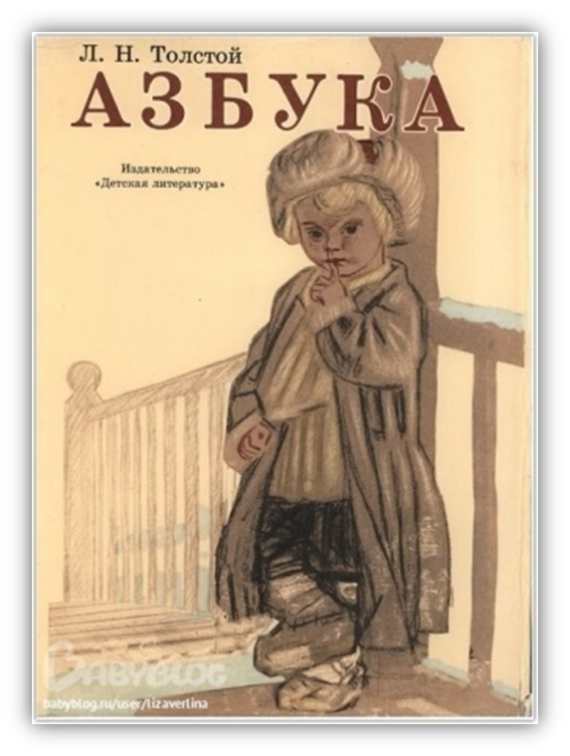 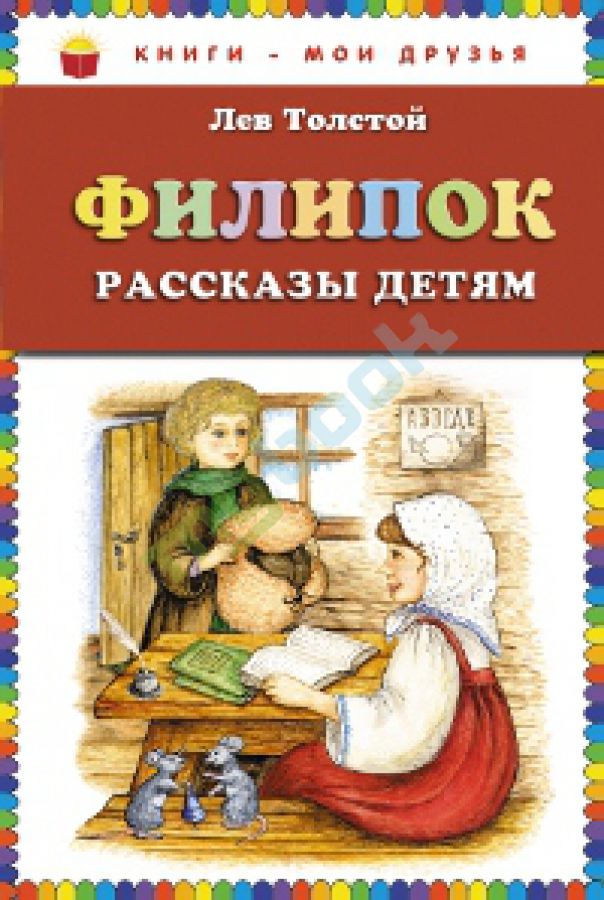 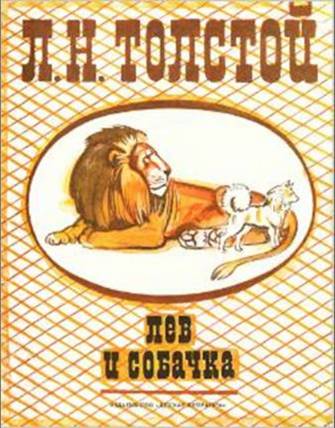 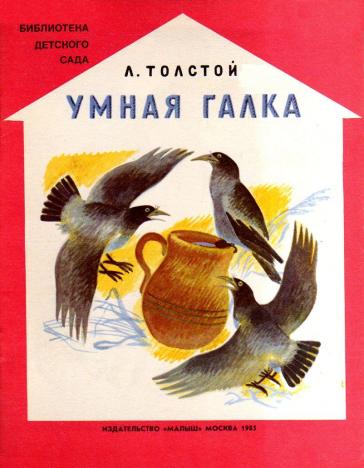 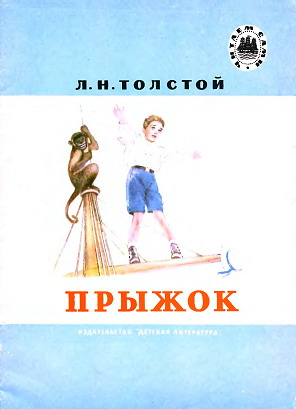 ОТЕЦ И СЫНОВЬЯ
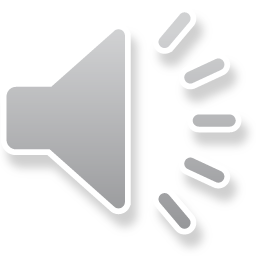 Модель   обложки
Жанр: сказка,
загадка,
басня,
Л. Н. Толстой
рассказ,  пословица,
стихотворение
о детях,
Тема:   о Родине,
о животных,
о природе,
о приключениях
«Отец и сыновья»
Царенко Галина Евгеньевна МКОУ "Октябрьская СОШ №1"
Как можно сказать по-другому?
Жить врозь -
Жить в согласии -
Царенко Галина Евгеньевна МКОУ "Октябрьская СОШ №1"
Как можно сказать по-другому?
Жить врозь - жить 
отдельно, не дружно
Жить в согласии - жить 
дружно, уважать мнение 
других, помогать
Царенко Галина Евгеньевна МКОУ "Октябрьская СОШ №1"
Собери пословицу
богатства
Доброе
братство
милее
Царенко Галина Евгеньевна МКОУ "Октябрьская СОШ №1"
Собери пословицу
богатства
Доброе
братство
милее
Царенко Галина Евгеньевна МКОУ "Октябрьская СОШ №1"